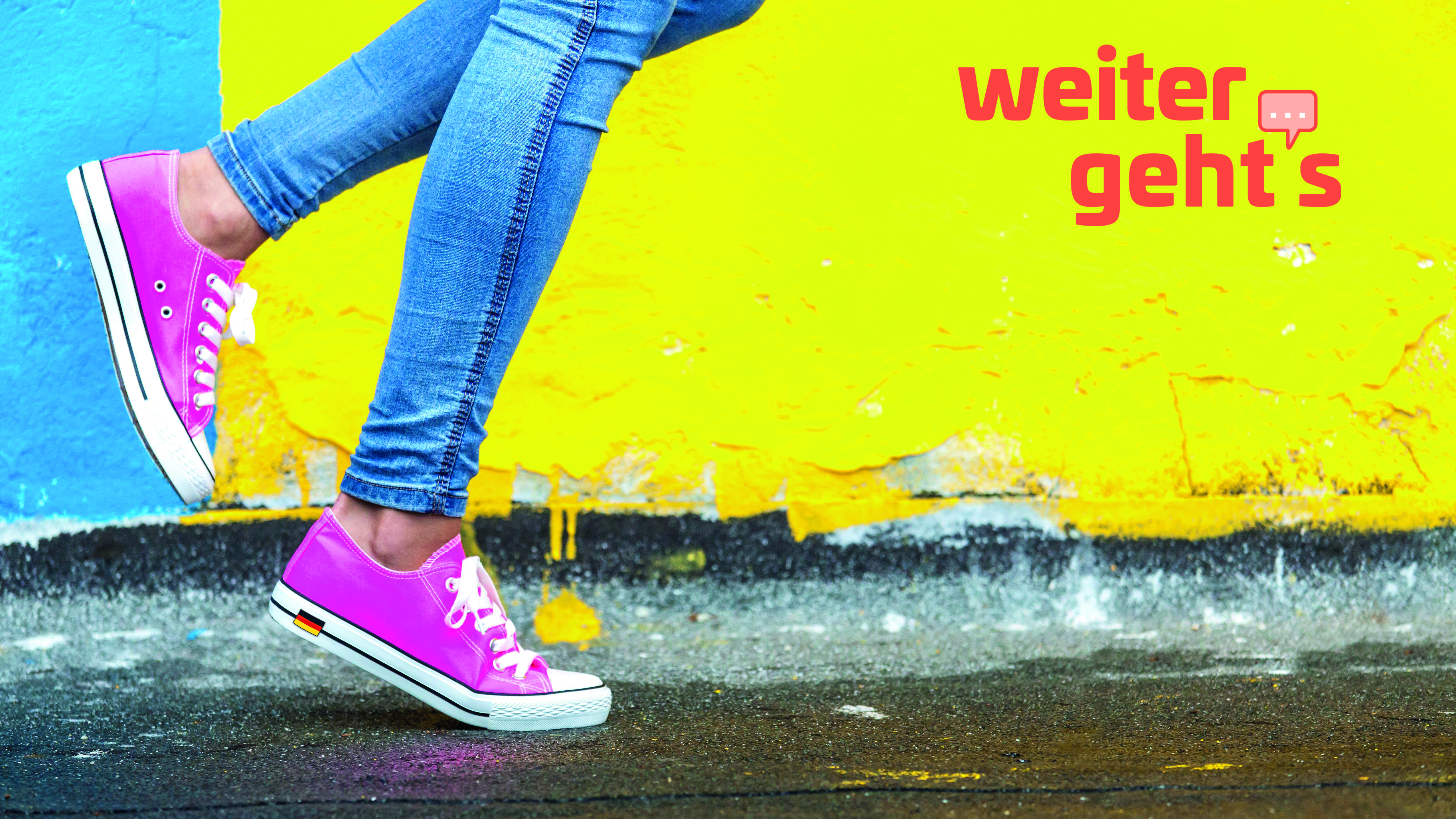 Die Aussprache
Undervisningsopplegg Weiter geht’s
Anne-Marie Schulze
Das Vokaldreieck
Wie sagt man es auf Deutsch?  V
v wird f ausgesprochen 

Beispiele: 

  Vater, voll, vorsichtig, Vorstellung
  Vogel, vorbei, versuchen, Vernunft
  viel, Vorort, vergessen, Vormittag
Wie sagt man es auf Deutsch? Ch
Der Ch-Laut wird wie bei dem norwegischen Wort kjærlighet ausgesprochen 

 Beispiele: 

  ich, 	sich,	richtig, möglich	
  mich, endlich, sicher, wichtig	
  wirklich, Fichte, ordentlich, Richtung
Wie sagt man es auf Deutsch? St, sp
st und sp werden scht und schp ausgesprochen 

Beispiele: 

  Stadt, Stil, Statue, Stube
  Sport, Spiel, Spaghetti, Sprache
  Staat, Speise, Stau, Spatz
Wie sagt man es auf Deutsch? Z
z wird ts ausgesprochen 

Beispiele: 

  Zeitung, Zunge, Zahnpasta, zwischen
  Zaun, Zentrum, Zoll, Zucker
  Zeh, Zimmer, zusammen, Zwerg
Wie sagt man es auf Deutsch? Ie
ie wird wie i ausgesprochen 

Beispiele: 

  wieder, Zwiebel, biegen, Biene
  Flieder, Dieb, dieser, Fieber
  sieben, hier, Kiefer, niemand
Wie sagt man es auf Deutsch? Ei
ei wird ai ausgesprochen, wie bei den norwegischen 
  Wörtern mai / hai

Beispiele: 

  weiter, zwei, Zweig, Latein
  sein, klein, Seife, Eifer
  Teil, beide, Beifall, Bein
Wie sagt man es auf Deutsch? Ü
ü ist ein Laut zwischen dem norwegischen y und u

Beispiele: 

  kühl, drüben, hübsch, Küche
  Frühling, Küste, befürchten, ausüben
  Gefühl, flüssig, fünf, früh
Wie sagt man es auf Deutsch? Ä
ä spricht man wie eine Mischung zwischen dem norwegischen e und æ aus 

Beispiele: 

  Jäger, Blätter, Männer, Wächter
  Hände, nämlich, Lärm, Wäsche
  ärgerlich, Änderung, Krähe, rächen
Sag mal was!
Aussprache üben

1) ie oder ei: 	gießen, Lied, langweilig, getrieben, sowieso, 				beschrieben, beschreiben, schief, Weile, Wiese
2) mit Umlaut: 	erröten, Töne, Jürgen, grüßen, zähmen, 				erzählen, ertönen, Empfänger, überzeugen
3) Z-Laut: 		Zeit, zehn, Zelt, Zeugnis, Zettel, Zahl, 					Zukunft, Zeigefinger, Zorn, zirka 
4) Ch-Laut: 	ich, dich, mich, Licht, nicht, Richter
Sag mal was! Ausspracheübung
Arbeitet zusammen in kleinen Gruppen und übt die Aussprache

  weiß		 	deine 			Liebe
  Dienstag 		Freitag 		vielleicht
  vier 			weinen 		Winter
  Vater 		wohnen 		Verzögerung
  dich 			Stadt 			spielen
  romantisch 		billig 			allmählich
  Fach 			Schwester 		schwierig
  Tür 			Fächer	 		fährt
  Löwe 		          Bücher 		          öffnen
  gängig		Süden 			König
Sag mal was! Wie heißt das auf Deutsch?
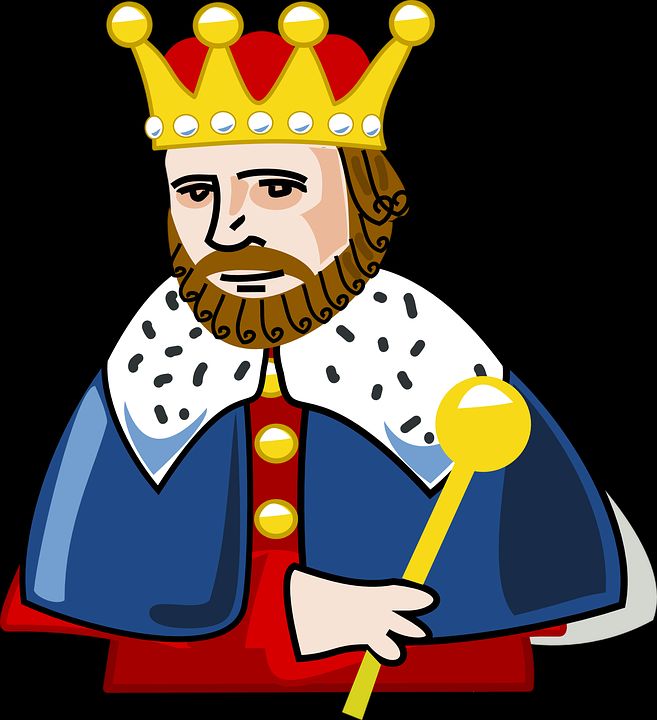 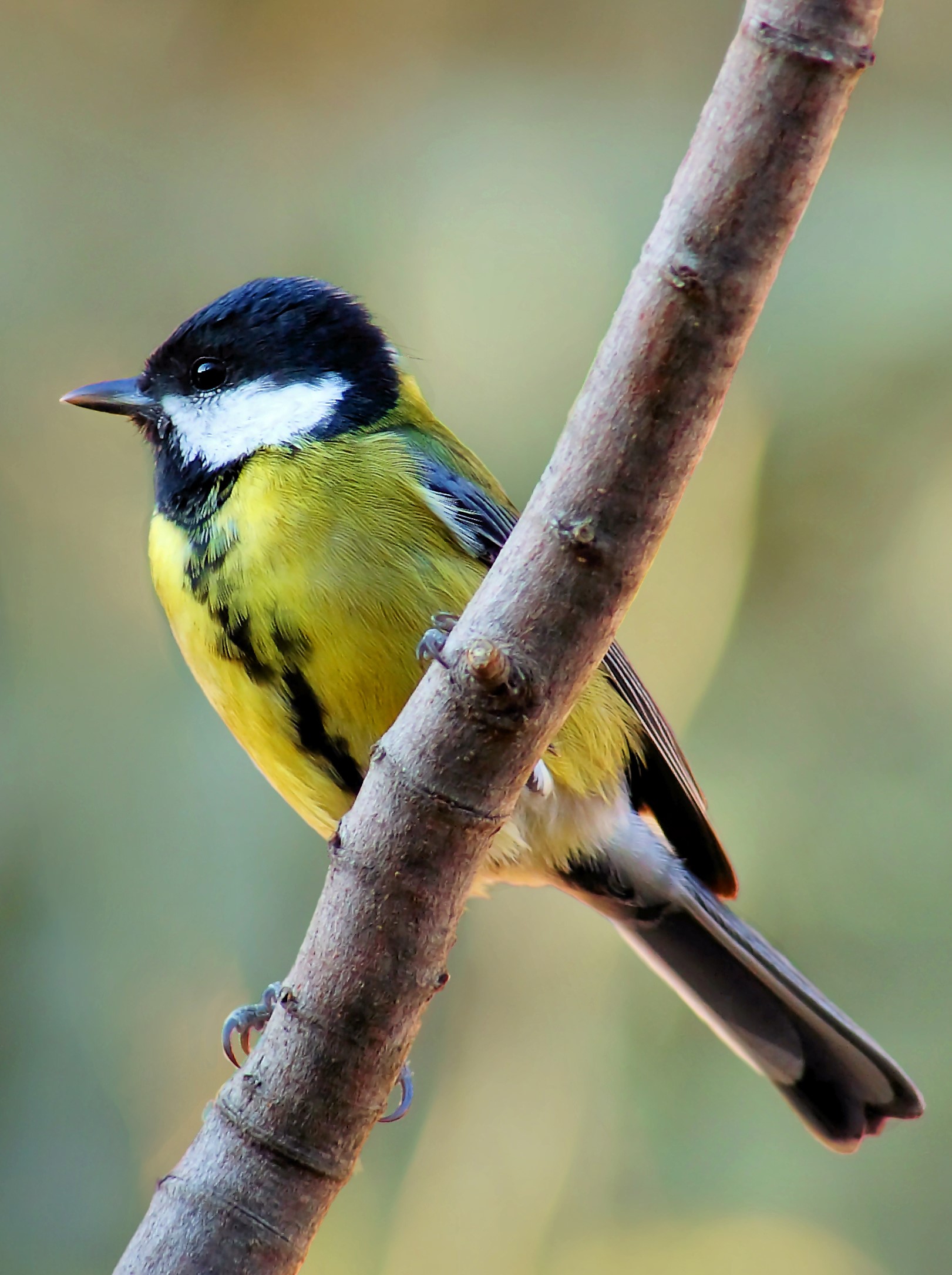 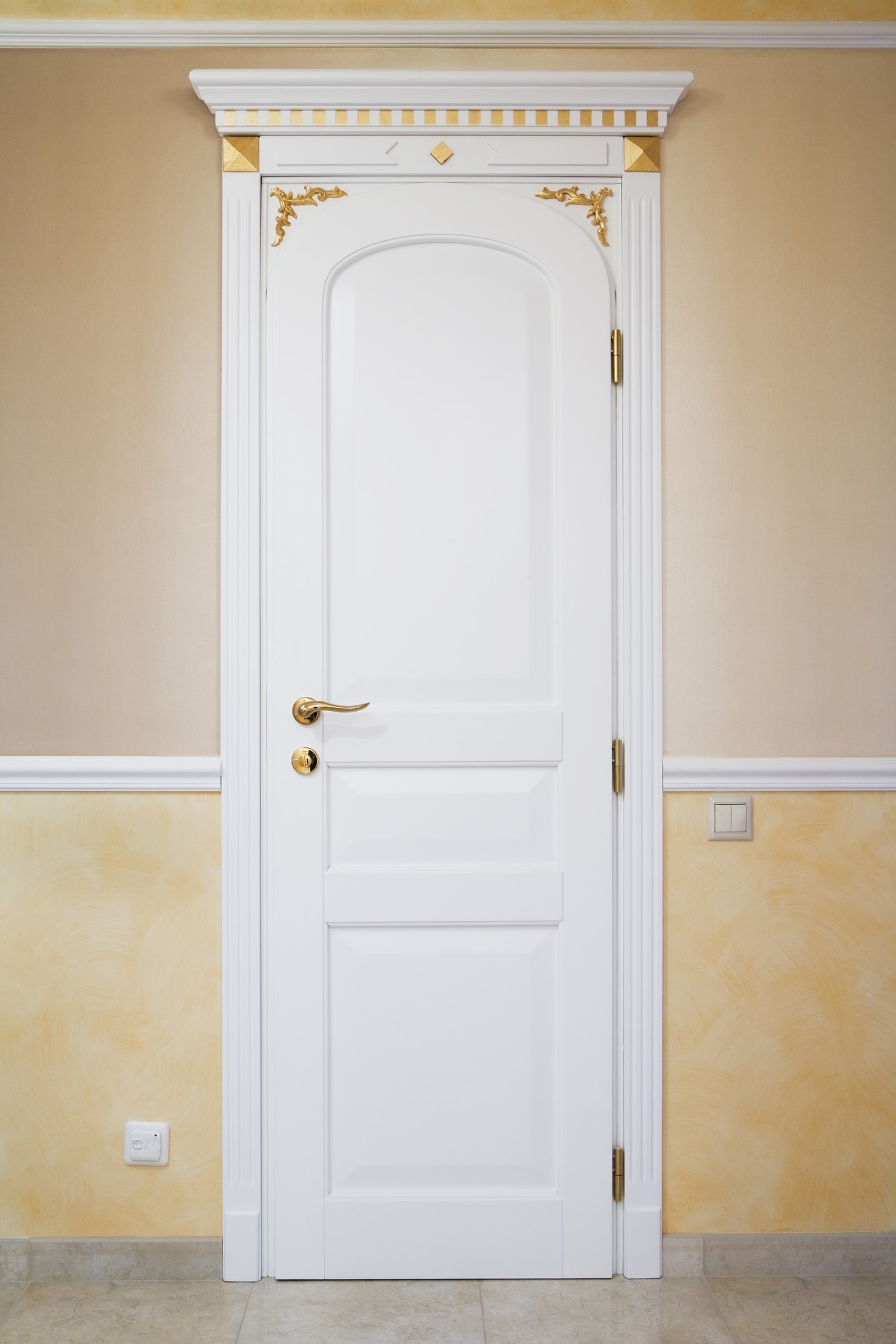 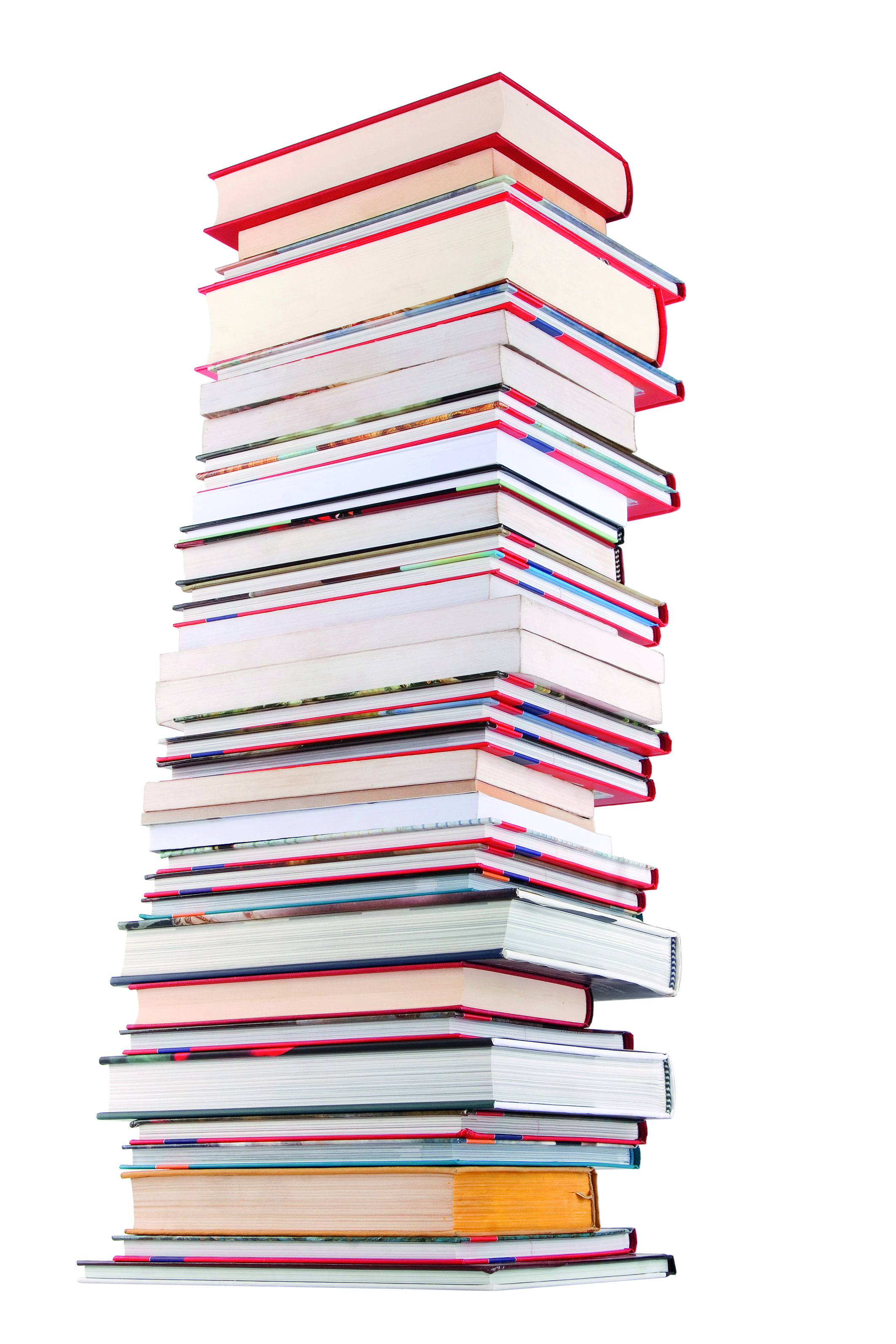 4
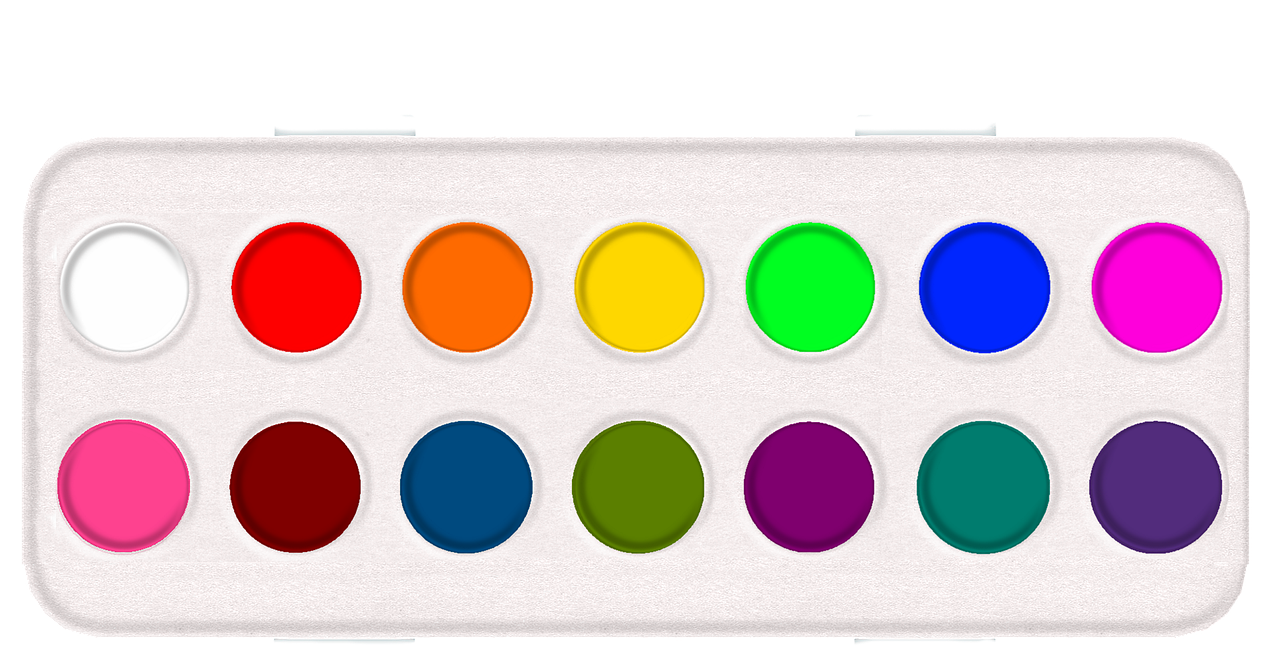 Sag mal was! Wir üben das Lesen auf Deutsch
Suche einen Text aus Lektion 1 und lies den ersten Abschnitt mehrmals laut vor
Achte besonders auf die Aussprache
Nach 3 ̶ 5 Minuten machst du eine Aufnahme von deiner Aussprache. Benutze dabei dein Mobiltelefon
Bildnachweise
König: © Clker-Free-Vector-Images / Pixabay
Farben: © bylly122001 / Pixabay
Bücher: © caimacan / Scandinavian Stockphoto
Vogel: © Romano Petešic / Dreamstime.com
Tür: © Igor Terekhov / Dreamstime